Adherence a úvod k motivačnímu rozhovoru
Kód pracovní pozice: INT-20-2100253 	Datum vyhotovení: červen 2021
Vyloučení odpovědnosti
CF CARE je plně financováno společností Vertex Pharmaceuticals (Europe) Limited. Obsah byl připraven a vyvinut řídící komisí s logistickou a redakční podporou sekretariátu CF CARE, ApotheCom. Společnost Vertex měla možnost zkontrolovat správnost obsahu a nástrojů.
Úvod
Tyto moduly byly vyvinuty řídicí komisí mezinárodních odborníků na cystickou fibrózu (CF) a pokrývají techniky motivačního rozhovoru (MR), které mohou vytvořit účinný rámec pro zlepšení otevřenosti pacientů ke změně chování.
Obsah MR je uspořádán do pěti modulů, které jsou navrženy tak, aby vám poskytovaly znalosti a dovednosti vedoucí ke zkvalitnění vašich individuálních metod při MR. Všechny moduly si můžete stáhnout na webu www.cfcare.net. 
Tento modul se zabývá důležitostí adherence k léčbě a faktory, které ho ovlivňují, a představuje koncept MR.
Přehled relace
Důležitost adherence

Faktory, které ovlivňují adherenci

Úvod do motivačního rozhovoru

Teorie motivačního rozhovoru
Důležitost adherence
Proč je důležité vědět o špatné adherenci?
Jedná se o hlavní důvod, proč terapie selhávají.1
Zvyšuje morbiditu/mortalitu.1–3
Snižuje kvalitu života.2
Vede k přerušení léčby, na kterou se nahlíží jako na neúčinnou.4
Navyšuje dávkování (což vede k rezistenci na léky, nadměrné léčbě a nežádoucím příhodám).4
Nese s sebou obrovské finanční náklady.1–3,5
1. Osterberg L, Blaschke T. Adherence to Medication. N Engl J Med. 2005;353:487–497; 2. Rapoff MA. Consequences of nonadherence and correlates of adherence. 2010; 3. Arias-Llorente a kol. The Importance of Adherence and Compliance with Treatment in Cystic Fibrosis. 2012;4. Duff, AJA, Latchford, GJ. Motivational interviewing for adherence problems in cystic fibrosis. Pediatr Pulmonol. 2010;45:211–220; 5. Briesacher BA a kol. Adherence with tobramycin inhaled solution and health care utilization. BMC Pulmonary Med. 2011;11:5.
Adherence u CF
Bylo dosaženo obrovského pokroku v mediánu přežití, částečně díky úspěšnému použití současných způsobů léčby.1

K optimální adherenci nám však stále chybí ujít kus cesty.
Abychom pokrok udrželi, musíme zlepšit podporu pacientů pro správnou adherenci.

Nové způsoby léčby jsou k dispozici. Nová léčba se klube na svět a stává se známější.2
1. Lowenfels A, Simmonds NJ. Medscape Internal Medicine – Cystic Fibrosis: No Longer a Disease of Childhood and Adolescence. 2010; 2. Cystic Fibrosis Foundation. Drug Development Pipeline. 2017.
CF, cystická fibróza
Adherence u CF: realita
Míra adherence k léčbě empiricky zaznamenaná v posledních 10 letech:
67 % u perorálních antibiotik
31–53 % u inhalačních antibiotik
53–79 % u mukolytik
41–72 % u hypertonických roztoků
Další léčba:
34 % pacientů provádělo fyzioterapii hrudníku dvakrát denně.
16–20 % dodržovalo dietní doporučení.
81 % užívalo enzymy v doporučených časech.
Riekert, K. Promoting adherence and increasing life span. J Hopkins Adv Stud Med. 2009;9:14–19
Měření
Měření adherence je notoricky nespolehlivé.1 
Mnoho center adherenci běžně neměří.2
Doporučené postupy:3
vyhodnoťte znalosti a faktory, které brání adherenci;
vytvořte plány léčby a sepište příklady;
proveďte posouzení dat pomocí nejméně dvou způsobů hodnocení (např. každodenní zápisy do deníku a elektronické techniky);
prozkoumejte „shodu“ výsledků (s prioritou elektronických dat).
1. Farmer, KC. Methods for measuring and monitoring medication regimen adherence in clinical trials and clinical practice. Clin Ther. 1999;21:1074–1090; 2. Riekert, K. a kol. Best practices in promoting patient/family treatment adherence: How are we doing? Pediatr Pulmonol. 2008;43(Suppl 31):407; 3. Quittner, AL a kol. Evidence-based assessment of adherence to medical treatments in pediatric psychology. J Pediatr Psychol 2008;33:916–936.
Optimální adherence: definice
Správná léčba 
Správné množství 
Správný způsob
Proč je tak těžké dosáhnout optimální adherence u CF?
Optimální adherence může:1
být časově velmi náročná,
výrazně zasahovat do života,
vzbuzovat obavy (připomíná nám, že jsme nemocní).
Může se stát, že pacient:1,2
neví, co dělat;
necítí podporu rodiny;
nenávidí pocit odlišnosti.
Porozumění faktorům, které ovlivňují optimální adherenci, může pomoci...
...a může se od něj odvíjet rozhovor o změně.
1. Duff, AJA, Latchford, GJ. Motivational interviewing for adherence problems in cystic fibrosis. Pediatr Pulmonol. 2010;45:211–220; 2. Patterson, JM a kol. Gender differences in treatment adherence among youth with cystic fibrosis: Development of a new questionnaire. J Cyst Fibros. 2008;7:154-164.
Faktory, které ovlivňují adherenci
Faktory, které ovlivňují adherenci
Kontext:
společnost a kulturní základ
rodina a přátelé

Jednotlivec:
léčba
osobnostní rysy
chování
přesvědčení/názory
Duff, AJA, Latchford, GJ. Motivational interviewing for adherence problems in cystic fibrosis. Pediatr Pulmonol. 2010;45:211–220;
Společnost a kulturní základ
Pacienti mohou mít různá očekávání ohledně toho, co by se mělo dělat (sociální normy).
Používají lidé obvykle bezpečnostní pásy?
Dostavují se lidé obvykle na návštěvy v nemocnici?
Užívají obvykle ostatní lidé svou léčbu?

Sociální zdroje jsou důležité.
Peníze, bydlení atd.
Duff, AJA, Latchford, GJ. Motivational interviewing for adherence problems in cystic fibrosis. Pediatr Pulmonol. 2010;45:211–220;
Rodina a přátelé
Významný vliv: rodinné neshody, nadměrné zapojení a špatná komunikace jsou spojeny s problémy s adherencí.

Rodinné zdroje:
praktické zdroje (doprava atd.)
psychologické zdroje (podpora, styl zvládání obtížných situací atd.)

Vliv přátel/vrstevníků?
Berge, JM, Patterson, JM. Cystic fibrosis and the family: a review and critique of the literature. Fam Syst & Health. 2004;22:74–100.
Rodina a přátelé
Normální tendence dospívajících mají odstředivý vliv, který vede k setrvačnosti a touze po osamostatnění.

Když mají chronické onemocnění, existuje ale také opačný, dostředivý vliv, který je drží blízko rodiny:
spoléhání se na rodiče,
úzkosti rodičů,
potíže poskytnout volnost. 

To může vést ke konfliktu, který je identifikován jako hlavní faktor, který způsobuje a udržuje špatnou adherenci.
Duff AJA, Oxley H. Psychological aspects of CF. 2014.
Přátelé: tlak vrstevníků
Dospívající se snaží o identifikaci se svými vrstevníky.

Tlak vrstevníků má často negativní konotace.

Tlak vrstevníků nicméně může být i velmi pozitivní...

Podpora od blízkých přátel může pomoci mírnit negativní dopady rodinných neshod vyvěrajících z chování dítěte.1 

Společenská podpora od přátel/spolužáků usnadňuje adaptaci dospívajících na onemocnění a může pomoci vyrovnat se s aspekty léčebných režimů postihujících životní styl.2
1. Wasserstein, SB, La Greca, AM. Can peer support buffer against behavioral consequences of parental discord? J Clin Child Psychol. 1996;25:177–182; 2. La Greca, AM a kol. Peer relations of youth with pediatric conditions and health risks: promoting social support and healthy lifestyles. J Dev Behav Pediatr. 2002;23:271–280.
Léčba
Adherence je horší, pokud je režim:
těžko pochopitelný,
komplikovaný,
časově náročný,
neposkytuje okamžitou zpětnou vazbu o tom, zda byl správně dodržován,
nepřináší okamžitý prospěch, ale má spoustu negativních důsledků,
zasahuje do života a „zviditelňuje“ CF (např. výzkum diabetu souvisejícího s CF).
Duff, AJA, Latchford, GJ. Motivational interviewing for adherence problems in cystic fibrosis. Pediatr Pulmonol. 2010;45:211–220;
Osobnostní rysy
Demografické údaje:
Věk1 
Adherence je obzvláště náročná pro mnoho dospívajících, i když existují výjimky.
Mladí dospělí mohou mít s adherencí také problémy.
Pohlaví2
Ženy mají horší adherenci k určitým aspektům léčebného režimu CF (např. vykašlávání, potravinám s vysokým obsahem tuku, perorálním lékům).
Znalosti
Jsou důležité, ale to, že něco víte, neznamená, že to děláte…
Překážky v chování a psychologické bariéry...
1. WHO. Adherence to long-term therapies. 2003; 2. Patterson, JM a kol. Gender differences in treatment adherence among youth with cystic fibrosis: Development of a new questionnaire. J Cyst Fibros. 2008:7;154–164.
Chování
Mezi běžné důvody non-adherence k léčbě patří:
zapomínání,
odkládání,
dezorganizace,
pacient neví, co má dělat.
Mezi konkrétnější příklady patří:
u dětí – nepříjemná chuť, potíže s polykáním pilulek,
u dospívajících – neochota užívat léky na veřejnosti.
Pro změnu chování je užitečné, pokud:
existuje plán,
je to praktické,
stane se součástí rutiny.
Duff, AJA, Latchford, GJ. Motivational interviewing for adherence problems in cystic fibrosis. Pediatr Pulmonol. 2010;45:211–220;
Psychologie
Emoce / duševní zdraví
Deprese a úzkost mohou být významnými překážkami.
Přesvědčení/názory
O onemocnění
Je to vážné?
Zhorší se to, pokud nebudu jednat?
O tom, co by měli pacienti dělat1
Zápory/přínosy změny
Důvěra ve schopnost se změnit
O léčbě1
Potřebuji ji?
Bude fungovat?
Jaké jsou vedlejší účinky?
1. Horne, R., Weinman, J. Patients' beliefs about prescribed medicines and their role in adherence to treatment in chronic physical illness. J Psychosom Res. 1999;47:555–567.
Co můžeme udělat?
Naše reakce?
Jako tým...
Jako jednotliví zdravotníci...
Tým
Kontext úspěchu
Jakákoli intervence ohledně adherence musí vzít v úvahu celý tým.
Musí být praktická a tým ji musí podporovat a sdílet.
Týmy mohou také nabízet příležitosti k intervencím.
Zdravotnický pracovník
Vztah se zdravotnickým pracovníkem je klíčový.
Na jednání zdravotnických pracovníků (tzn. VÁS) velice záleží.
Klíčový princip:
Využijte komunikační dovednosti k určení toho, kde pacient uvízl na mrtvém bodě, a pomozte mu se změnit.
Úvod do motivačního rozhovoru
Role zdravotnických pracovníků
Non-adherence je komplexní problém.
Lidé mohou uváznout na mrtvém bodě z různých důvodů a ohledně změny mohou mít rozporuplné pocity.
Můžete jim pomoci pouze tehdy, když vám řeknou, co se děje.
Motivační rozhovor je přístup, který má za cíl otevřít komunikaci, pomoci pacientům vyřešit rozpory a posunout je směrem ke změně.
Proč jsou někteří lidé non-adherentní?
Někteří pacienti léčbu nedodržují neúmyslně: 1,2
nevědí, co dělat;
neuvědomují si, že pokyny k léčbě nedodržují.
Mnoho pacientů léčbu nedodržuje úmyslně:2
chtějí mít možnost žít „normální život“ navzdory následkům;
nepromýšlejí následky;
aktivně se vyhýbají přemýšlení o následcích.
1. Duff, AJA, Latchford, GJ. Motivational interviewing for adherence problems in cystic fibrosis. Pediatr Pulmonol. 2010;45:211–220; 
2. Lask, B. Non-adherence to treatment in cystic fibrosis.  J R Soc Med. 1994;87(Suppl 21):25–27.
V praxi...
Lidé se zasekli na mrtvém bodě.
Zdravotničtí pracovníci je mohou opakovaně přesvědčovat, aby své chování změnili...
...ale oni zůstávají zaseknutí.
Přemýšlení o změně chování spolu s pacienty
Jak to vypadá?
Připomíná to zápas?
Vy tlačíte dopředu, oni dozadu…
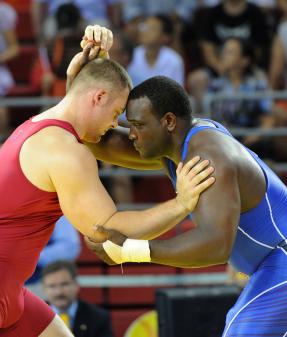 Zdroj obrázku: www.pixabay.com
Přemýšlení o změně chování spolu s pacienty
Jak by to mělo vypadat?
Jako tanec?
Může to nějakou dobu trvat, ale někam vás to posune...
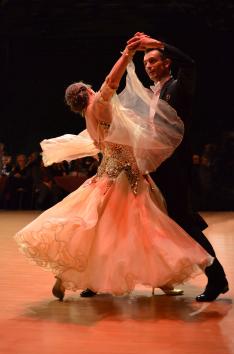 Zdroj obrázku: www.pixabay.com
Přemýšlení o změně
Není to snadné – práce s pacienty, kteří mají se změnou problémy, může být velmi frustrující.
Je snadné svádět vinu na pacienta.
„Copak nevidí, jaké riziko podstupuje, nemůže prostě začít brát léky?“
Zejména když:
cítíme zodpovědnost;
na pacienty někdy nahlížíme, jako by se od nás lišili…
Ale to není pravda.
Abychom to dokázali, zamyslete se nad tím, kdy jste naposledy použili zubní niť…
Používání zubní nitě
Důkaz, že pro všechny z nás je změna těžká!
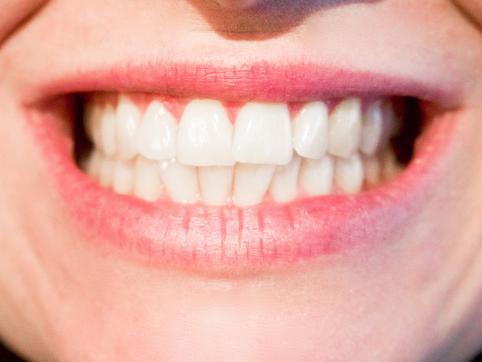 Zdroj obrázku: www.pixabay.com
Proces změny
Přesvědčení
Obavy
Emoce
Důvěra atd.
KONTEXT TÝMU
Motivační rozhovor
ROZHODNUTÍ
Techniky 
změny
chování
Plány realizace řešení problémů atd.
Latchford GJ, Duff AJA. Personal communication. 2014.
Motivační rozhovor
Původně reakce na přesvědčování
Léčba problémů s alkoholem dříve spoléhala na konfrontaci, ale pacienti byli vůči ní rezistentní a nevykazovali žádnou motivaci ke změně.
Bill Miller, klinický psycholog v Novém Mexiku, přišel s odlišným přístupem.
To, zda někdo změně odolává, nebo si k ní vypracuje motivaci, závisí na tom, co říkáte.
Konfrontace činí lidi zatvrzelejší.
Motivační rozhovor je oproti tomu navržen tak, aby posílil motivaci ke změně.
Miller, WR. Motivational interviewing with problem drinkers. Behav Psychother. 1983;11:147–172.
Definice motivačního rozhovoru
„Přímý, na klienta zaměřený styl poradenství, který má za cíl vyvolat změnu chování tím, že klientům pomáhá zkoumat a řešit ambivalentní pocity.“
									– Rollnick a Millner (1995)
Perkins, R., Repper, J. Dilemmas in community mental health practice: Choice or control. 1998.
Teorie motivačního rozhovoru
Zásada č. 1: Neříkejte lidem, co mají dělat...
... protože to obvykle nefunguje, i když máte pravdu.
Pokud lidé necítí, že mají možnost volby, mají pocit, že musí udělat cokoli, co jim bylo řečeno, aby nedělali, aby prokázali, že mají stále svobodnou vůli.1
„Nikdo mi nebude říkat, co mám dělat.“
Jak je vidět u 99,9 % dospívajících.
1. Brehm, JW. A theory of psychological reactance. 1966.
Zásada č. 2: Naslouchejte
Pokud nedokážete člověku naslouchat a zapojit ho do konverzace, nikdy se nezmění.
Carl Rogers a jeho styl nepřímé interakce zdůrazňují, jak je důležité:1
naslouchání, 
empatie,
porozumění.
Pokud někdo čeká, že ho budeme přesvědčovat, pak ho tento přístup překvapí.
1. Rogers, C. Empathic: An unappreciated way of being. Couns Psychol. 1975;5:2–10.
Zásada č. 3: Nechte pacienta, aby vám sám řekl, že se musí změnit.1
Nejlepší věc, která se může stát, je, když vám pacient sám řekne, proč by se měl změnit.
Pokud to někdo řekne sám, aniž byste to předtím řekli vy, je to mnohem silnější.
„Lidé věří tomu, co slyší sami sebe říkat.“
1. Bem, DJ. Self-perception theory.   Berkowitz, L. (ed)  Advances in experimental social psychology. Svazek 6. New York: Academic Press; 1972. 1–62.
Zásada č. 4: Kognitivní disonance1
Lidé se cítí nepříjemně, když mají dva navzájem neslučitelné názory.
To vytváří naléhavou potřebu udělat něco, co to vyřeší.
Například: 
„Kouřím.“ + „Chci být zdravý.“
Řešení
Přestaňte kouřit, nebo se přesvědčte, že je to v pořádku.
Pozn.: Je snazší udržet status quo!
1. Festinger, L. A theory of cognitive dissonance. Stanford, CA: Stanford University Press; 1957.
Zásada č. 5: Lidé před pokusem o změnu musí cítit sebejistotu.
Pokud lidé věří, že jsou schopni něco udělat, je mnohem pravděpodobnější, že se o to pokusí.1
1. Bandura, A. Self-efficacy: toward a unifying theory of behavioral change. Psychol Rev. 1977;84:191–215.
Zásada č. 6: Rozpolcenost je normální.
Všichni máme problémy učinit velká rozhodnutí.
Vnitřní nejistota je pro lidi ve skutečnosti normální (s výjimkou politiků).
Použitá literatura
Arias-Llorente, RP, Bousoño García, C., Díaz-Martín, JJ. The Importance of Adherence and Compliance with Treatment in Cystic Fibrosis.   Sriramulu, D. (ed). Cystic Fibrosis – Renewed Hopes Through Research. Intech; 2012. Dostupné na: www.intechopen.com/books/cystic-fibrosis-renewed-hopes-through-research/the-importance-of-adherence-and-compliance-with-treatment-in-cystic-fibrosis. [cit. duben 2014]
Bandura, A. Self-efficacy: toward a unifying theory of behavioral change. Psychol Rev 1977;84:191–215.
Bem, DJ. Self-perception theory.   Berkowitz, L. (ed)  Advances in experimental social psychology. Volume 6. New York: Academic Press; 1972. 1–62.
Berge, JM, Patterson, JM. Cystic fibrosis and the family: a review and critique of the literature. Families, Systems & Health 2004;22:74–100.
Brehm, JW. A theory of psychological reactance. New York: Academic Press; 1966. 
Briesacher, B., Quittner, AL, Saiman, L., Sacco, P., Fouayzi, H., Quittell, LM. Adherence with tobramycin inhaled solution and health care utilization. BMC Pulmonary Med 2011;11:5.
Cystic Fibrosis Foundation. Drug Development Pipeline. K dispozici na https://www.cff.org/trials/pipeline. [cit. listopad 2017]
Duff, AJA, Latchford, GJ. Motivational interviewing for adherence problems in cystic fibrosis. Pediatr Pulmonol 2010;45:211–220.
Duff, AJA, Oxley, H. Psychological aspects of CF. In A. Bush, D. Bilton, M. Hodson (eds). Hodson and Geddes’ Cystic Fibrosis. 3. vydání. London: Taylor Francis; 2014 (v tisku).
Farmer, KC. Methods for measuring and monitoring medication regimen adherence in clinical trials and clinical practice. Clin Ther 1999;21:1074–1090.
Použitá literatura
Festinger, L. A theory of cognitive dissonance. Stanford, CA: Stanford University Press; 1957.
Horne, R., Weinman, J. Patients' beliefs about prescribed medicines and their role in adherence to treatment in chronic physical illness. J Psychosom Res 1999;47:555–567.
La  Greca, AM, Bearman, KJ, Moore, H. Peer relations of youth with pediatric conditions and health risks: promoting social support and healthy lifestyles. J Dev Behav Pediatr 2002;23:271–280.
Lask, B. Non-adherence to treatment in cystic fibrosis. J R Soc Med 1994;87(Suppl 21):25–27.
Latchford, G., Duff, A., Quinn, J., Conway, S., Conner, M. Adherence to nebulised antibiotics in cystic fibrosis. Patient Educ Couns 2009;75:141–144.
Lowenfels, A., Simmonds, NJ. Medscape Internal Medicine – Cystic Fibrosis: No Longer a Disease of Childhood and Adolescence. únor 2010. K dispozici na adrese: www.medscape.com/viewarticle/716815. [cit. duben 2014]
Miller, WR. Motivational interviewing with problem drinkers. Behav Psychother 1983;11:147–172.
Osterberg, L., Blaschke, T. Adherence to Medication. N Engl J Med 2005;353:487–497.
Patterson, JM, Wall, M., Berge, J., Milla, C. Gender differences in treatment adherence among youth with cystic fibrosis: Development of a new questionnaire. J Cyst Fibros 2008;7:154–164.
Použitá literatura
Pavich, R. Wrestling-Keyser 2013 [obrázek]. K dispozici na: www.flickr.com/photos/rpavich/8480835817. [cit. duben 2014]; Licence Creative Commons: https://creativecommons.org/licenses/by/2.0/.
Perkins, R., Repper, J. Dilemmas in community mental health practice: Choice or control. Abingdon, Velká Británie: Radcliffe Medical Press Ltd; 1998.
Quittner, AL, Modi, AC, Lemanek, KL, Ievers-Landis, CE, Rapoff, MA. Evidence-based assessment of adherence to medical treatments in pediatric psychology. J Pediatr Psychol 2008;33:916–936.
Rapoff, MA. Consequences of nonadherence and correlates of adherence.   Adherence to pediatric medical regimens. 2. vydání. 2010. New York: Springer.
Riekert, K. Promoting adherence and increasing life span. J Hopkins Adv Stud Med 2009;9:14–19.
Riekert, K., Ridge, A., Bilderback, A., Hazle, L., Marshall, BC. Best practices in promoting patient/family treatment adherence: How are we doing? Pediatr Pulmonol 2008;43(Suppl 31):407.
Rogers, C. Empathic: An unappreciated way of being. Couns Psychol 1975;5:2–10.
Wasserstein, SB, La Greca, AM. Can peer support buffer against behavioral consequences of parental discord? J Clin Child Psychol 1996;25:177–182.
Světová zdravotnická organizace (WHO). Adherence to long-term therapies. 2003. K dispozici na: http://apps.who.int/medicinedocs/pdf/s4883e/s4883e.pdf. [cit. duben 2014]